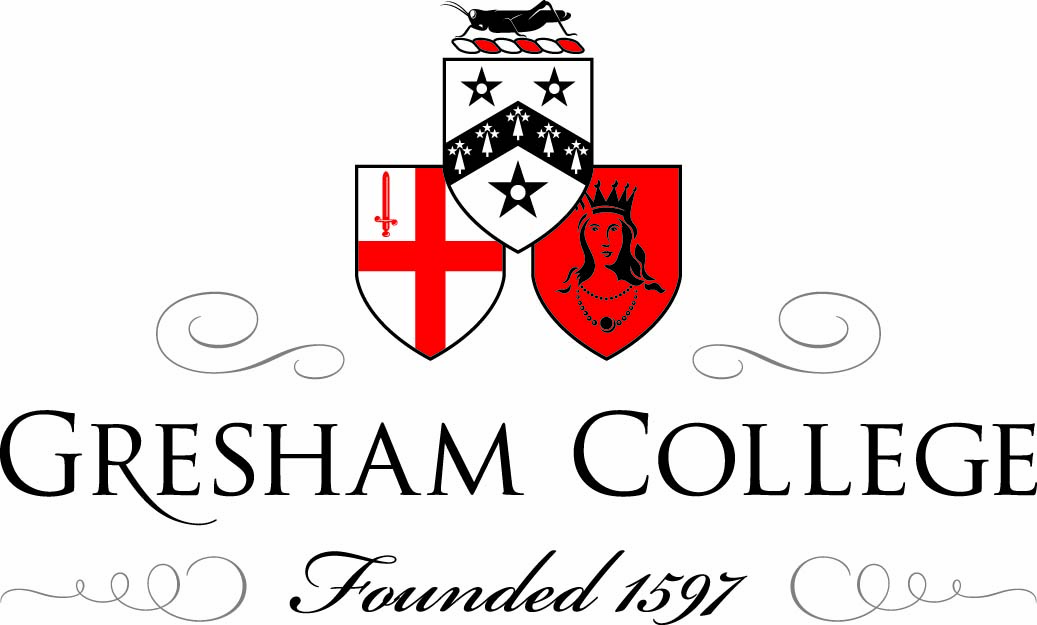 Fermat’s Theorems
Raymond Flood
Gresham Professor of Geometry
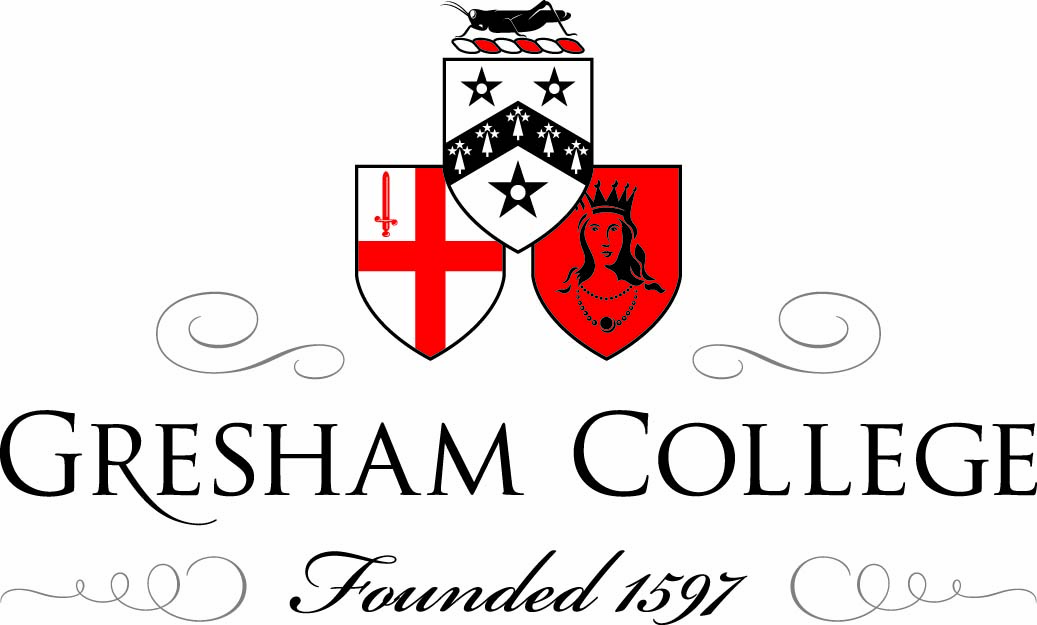 Newton’s Laws
Tuesday 21 October 2014
Euler’s Exponentials
Tuesday 18 November 2014
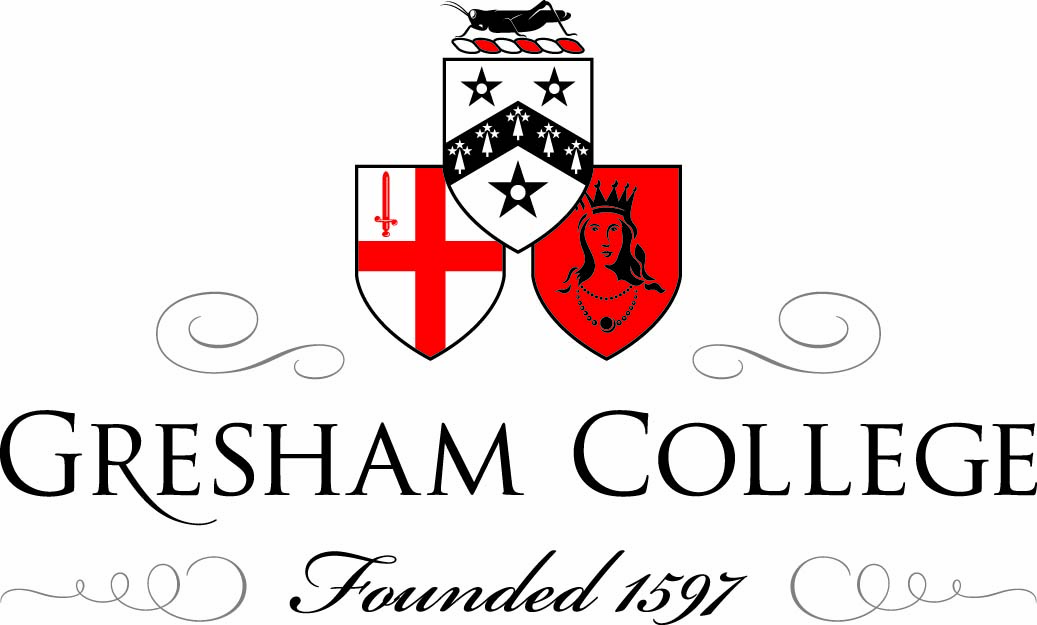 Fourier’s Series
Tuesday 20 January 2015
Möbius and his band 
Tuesday 17 February 2015
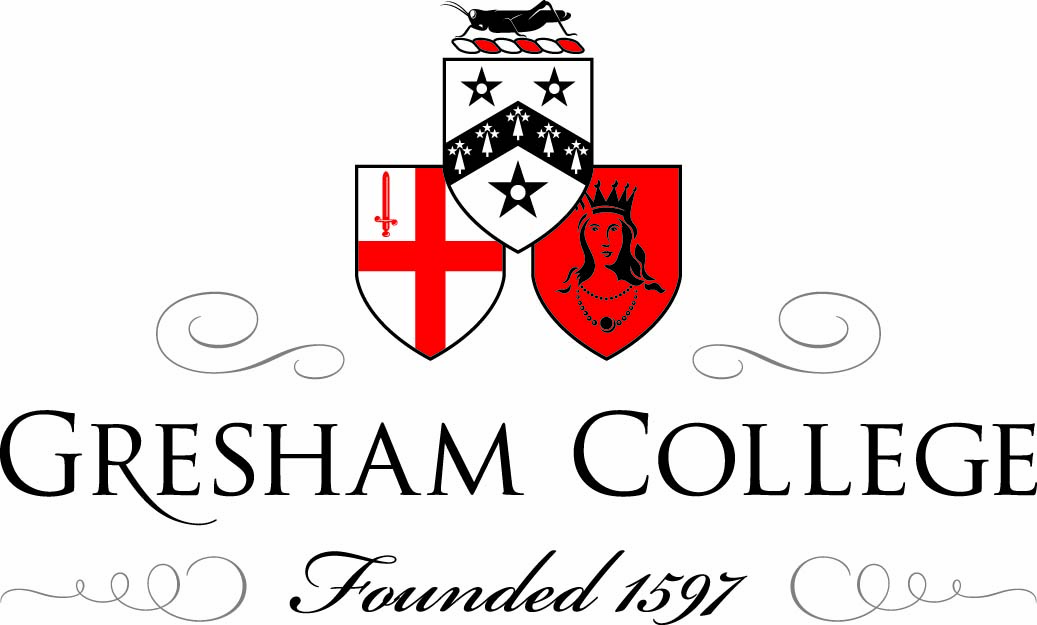 Cantor’s Infinities
Tuesday 17 March 2015
Pierre de Fermat160? - 1665
Fermat and Descartes founders of analytic geometry
Fermat principle of least time
Fermat and Pascal laid the foundations of modern probability theory
Number theory
Founders of Analytic Geometry
Pierre de Fermat (160?–1665)
René Descartes(1596–1650)
Analytic geometry – using algebra and a system of axes along which lengths are measured to solve geometric questions
Fermat’s Principle: “nature operates by the simplest and expeditious ways and means”
Refraction of light
A ray of light goes from Q1 in air to Q2 in water touching the boundary between the air and water at the point R.
From Fermat’s Principle of Least Time we want R to be chosen to make the total time of travel as small as possible.
 Q1R/v1 + RQ2/v2 

Minimised when  the angle of incidence and  the angle of refraction are related by
sin / sin  = v1/v2
Founders of Modern Probability
Pierre de Fermat (160?–1665)
Blaise Pascal (1623–1662)
A gambling problem: the interrupted game
What is the fair division of stakes in a game which is interrupted before its conclusion?

Example: suppose that two players agree to play a certain game repeatedly to win £64; the winner is the one who first wins four times. 
If the game is interrupted when one player has won two games and the other player has won one game, how should the £64 be divided fairly between the players?
Interrupted game: Fermat’s approach
Original intention: Winner is first to win 4 tosses
Interrupted when You have won 2 and I have won 1.
Imagine playing another 4 games 
Outcomes are all equally likely and are (Y = you, M = me):
YYYY		YYYM		YYMY		YYMM		
YMYY		YMYM		YMMY		YMMM
MYYY		MYYM		MYMY		MYMM
MMYY		MMYM		MMMY		MMMM
Probability you would have won is 11/16
Probability I would have won is 5/16
Fermat’s Number Theory
Restricted his work to integers
Primes numbers and divisibility
How to generate families of solutions
Method of Infinite descent
"As ordinary methods, such as are found in books, are inadequate to proving such difficult propositions, I discovered at last a most singular method...which I called the infinite descent. At first I used it to prove only negative assertions, such as‘There is no right angled triangle in numbers whose area is a square’... 
To apply it to affirmative questions is much harder,so when I had to prove
 ‘Every prime of the form 4n+1 is a sum of two squares’
 I found myself in a sorry plight (en belle peine). But at last such questions proved amenable to my methods."-Quoted from Andre Weil's Number Theory
There is no right angled triangle in numbers (integers) whose area is a square
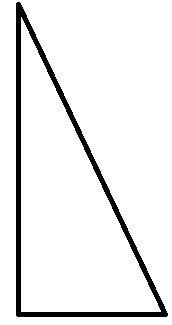 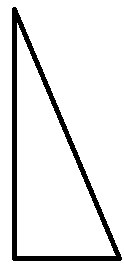 5
4
13
17
12
15
3
Area = 6
5
8
Area = 30
Area = 60
There is no right angled triangle in numbers (integers) whose area is a square
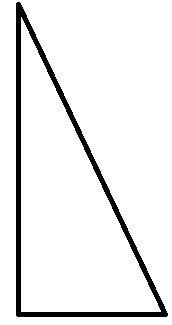 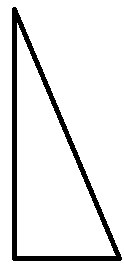 5
4
13
17
12
15
3
Area = 6
5
8
Area = 30
Area = 60
Suppose this is a triangle with integer sides and area a square
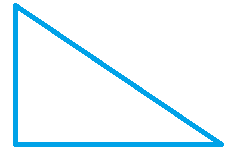 There is no right angled triangle in numbers (integers) whose area is a square
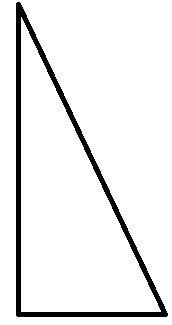 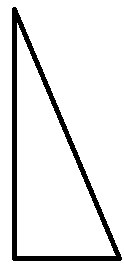 5
4
13
17
12
15
3
Area = 6
5
8
Area = 30
Area = 60
Then there are integers x and y so that the hypotenuse is x2 + y2
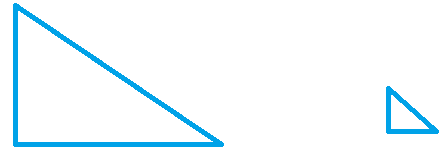 Suppose this is a triangle with integer sides and area a square
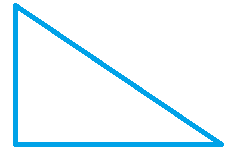 x2 + y2
x
Area a square and hypotenuse length x
Fermat on infinite descent
If there was some right triangle of integers that had an area equal to a square there would be another triangle less than it which has the same property. If there were a second less than the first which had the same property there would be by similar reasoning a third less than the second which had the same property and then a fourth, a fifth etc. ad infinitum. But given a number there cannot be infinitely many others in decreasing order less than it – I mean to speak always of integers. From which one concludes that it is therefore impossible that any right triangle of numbers has an area that is a square.
Every prime of the form 4n+1 is a sum of two squares
Let us list all prime numbers of the form 4n + 1
(that is, each is one more than a multiple of 4):
5, 13, 17, 29, 37, 41, 53, 61, … .
Fermat observed that
Every prime number in this list can be written as the sum of two squares:
for example, 
13 = 4 + 9 = 22 + 32 
41 = 16 + 25 = 42 + 52.
Fermat primes
Fermat conjectured that if n is a power of 2 then 2n + 1 is prime. Indeed the first few of these numbers are indeed prime:
21 + 1 = 3
22 + 1 = 5
24 + 1 = 17
28 + 1 = 257
216 + 1 = 65537
But 232 + 1 = 4294967297 = 641 × 6700417
Fermat primes
Fermat conjectured that if n is a power of 2 then 2n + 1 is prime. Indeed the first few of these numbers are indeed prime:
21 + 1 = 3
22 + 1 = 5
24 + 1 = 17
28 + 1 = 257
216 + 1 = 65537
But 232 + 1 = 4294967297 = 641 × 6700417
Because 232 + 1 = (232 + 54×228) – (54×228 – 1)
Now 641 = 24 + 54 and = 5×27 +1
So 232 + 1 = 228(24 + 54) – (5×27 + 1) (5×27 - 1) (52×214 + 1)
Pell’s equation
C x2 + 1 = y2
Fermat challenged his mathematical contemporaries to solve it for the case of C = 109
109 x2 + 1 = y2
The smallest solution is 
x = 15,140,424,455,100 and
y = 158,070,671,986,249
Modular Arithmetic
We define a  b mod n and say a is congruent to b mod n whenever a and b have the same remainders when we divide by n. An equivalent way of describing this is that n divides a – b. 
Examples: 35  11 mod 24,  18   11 mod 7,     16  1 mod 5
If a  b mod n and c  d mod n
Addition: a + c  b + d mod n
Multiplication:  ac  bd mod n
Cancellation: If ac  bc mod p and p is a prime and p does not divide c then a  b mod p.
Fermat’s Little Theorem
Pick any prime, p and any integer, k, smaller than p.
Raise k to the power of p – 1 and find its remainder on dividing by p.
The answer is always 1 no matter what p is or k is!
kp – 1  1 mod p
Pick your p = 7, k = 5
Then we know that 57 – 1 = 56 leaves a remainder of 1 when divided by 7.
Fermat’s little theorem: Proof
p = 7	k = 5 prove 57 – 1  1 mod 7
List A:	1,	2,	3,	4,	5,	6,	mod 7
Multiply each by k = 5
List B:	5,	10,	15,	20,	25,	30,	mod 7
When we write it mod 7 we obtain list A in a different order. 
List C:	5,	3,	1,	6,	4,	2,	mod 7
So the terms in list A multiplied together are the same mod 7 as the terms in list B multiplied together.
5.1.5.2.5.3.5.4.5.5.5.6  1.2.3.4.5.6  mod 7
56.1.2.3.4.5.6  1.2.3.4.5.6 mod 7
We can cancel 1.2.3.4.5.6 as it is not divisible by 7 to get 
56  1 mod 7
Primality testing
Pick any prime, p and any integer, k, smaller than p.
kp – 1  1 mod p
So the consequence is that if for any choice of a the remainder is not 1 then the number p is not prime. 
For example: a = 2 and modulus, p, is 15
214 mod 15  24 x 24 x 24 x 22 mod 15 
 16 x 16 x 16 x 4 mod 15 
 1 x 1 x 1 x 4 mod 15  4 mod 15
RSA Algorithm
Ronald Rivest, Adi Shamir and Leonard Adleman
Publish N and E
Fermat’s marginal note
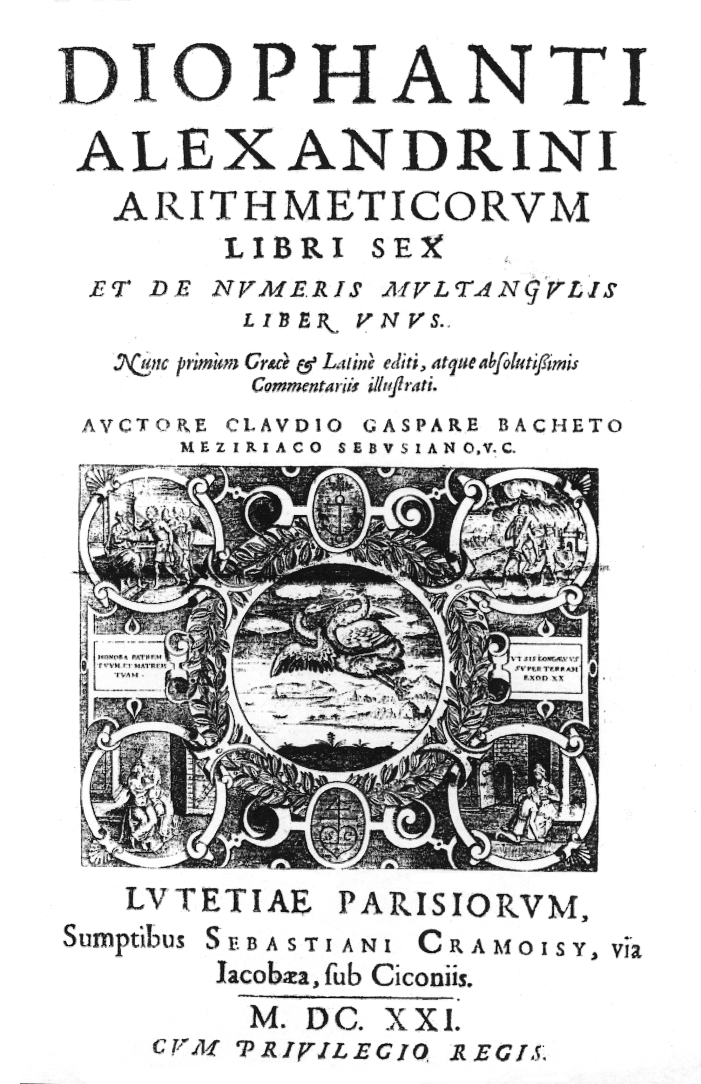 A 1621 French edition of Diophantus’s Arithmetica
Fermat’s marginal note published in his son’s edition of Diophantus’s Arithmetica
Fermat’s marginal note
Cubum autem in duos cubos, aut quadratoquadratum in duos quadratoquadratos, et generaliter nullam in infinitum ultra quadratum potestatem in duos eiusdem nominis fas est dividere cuius rei demonstrationem mirabilem sane detexi. Hanc marginis exiguitas non caperet
It is impossible to separate a cube into two cubes, or a fourth power into two fourth powers, or in general, any power higher than the second, into two like powers. I have discovered a truly marvellous proof of this, which this margin is too narrow to contain.
Fermat’s ‘Last Theorem’
The equation
 xn + yn = zn 
has no whole number solutions if n is any integer greater than or equal to 3.
Only need to prove for n equal to 4 or n an odd prime. 
Suppose you have proved the theorem when n is 4 or an odd prime then it must also be true for every other n for example for n = 200 because x200 + y200 = z200 can be rewritten (x50)4 + (y50)4 = (z50)4
so any solution for n = 200 would give a solution for n = 4 which is not possible.
The case n = 4
Suppose there is a solution in integers to the equation
x4 + y4 = z4
This can be written
(x2)2 + (y2)2 = (z2)2
We can use it to find another right angled triangle with integer sides whose area is a square
BUT Fermat had used his method of infinite descent to show that such a triangle was impossible
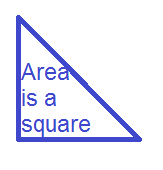 First 200 years
Fermat did n = 4 
Euler did n = 3 in 1770
Legendre and Peter Lejeune-Dirichlet did n = 5 in 1825
Gabriel Lamé did n = 7 in 1839
Sophie Germain, 1776 - 1831
xn + yn = zn 

If n is any prime number less than 100, then there are no positive integer solutions if x, y and z are mutually prime to one another and to n.
Sophie Germain aged 14
A False Proof, 1847
xn + yn = (x + y)(x + y)(x + 2y) (x + n – 1 y)
where n = 1
Suppose this equals zn for some z.
He concluded that each factor was also an nth power. Then he could derive a contradiction.
But the conclusion that each factor was also an nth power was wrong!
Unique prime factorization does not always hold!
Ernst Kummer 1810 - 1893
Ideal numbers
Algebraic number theory
Fermat’s last theorem proved for regular primes
Andrew Wiles lectures on elliptic curves
The Breakthrough
Elliptic Curve
y2 = x3 + rx2 + sx + t, 
for some integers r, s and t
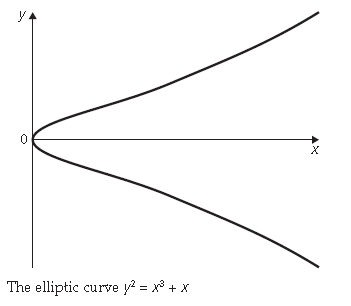 The Breakthrough
Elliptic Curve
y2 = x3 + rx2 + sx + t, 
for some integers r, s and t
Modular form
A way of generalizing the Möbius transformations
f(z) = (az + b)/(cz + d)
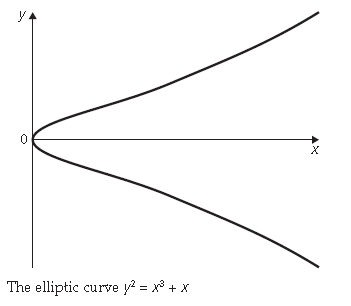 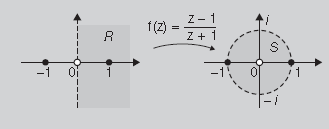 The Breakthrough
Elliptic Curve
y2 = x3 + rx2 + sx + t, 
for some integers r, s and t
Modular form
A way of generalizing the Möbius transformations
f(z) = (az + b)/(cz + d)
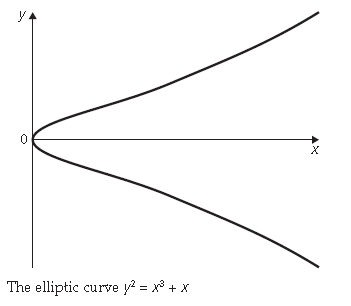 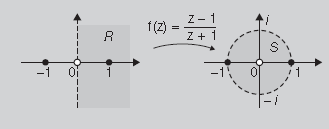 Taniyama – Shimura Conjecture
Every elliptic curve is associated with a modular form
Suppose a p + b p = c p
Then y2 = x3 +(bp - ap) x2 - apbp x
would have such bizarre properties that it could not be modular, thereby contradicting the Taniyama–Shimura conjecture.
Wiles set himself the task of proving the special case of the Taniyama–Shimura conjecture that implied the truth of Fermat’s last theorem.
References
Pierre de Fermat, Complete Dictionary of Scientific Biography, Michael S Mahoney
http://www.encyclopedia.com/topic/Pierre_de_Fermat.aspx
Simon Singh, Fermat’s Last theorem, Fourth Estate, 1998
BBC Horizon Program on Fermat’s Last Theorem is available from the BBC at
http://www.bbc.co.uk/programmes/b0074rxx
1 pm on Tuesdays Museum of London
Fermat’s Theorems: Tuesday 16 September 2014  
Newton’s Laws: Tuesday 21 October 2014  
Euler’s Exponentials: Tuesday 18 November 2014  
Fourier’s Series: Tuesday 20 January 2015  
Möbius and his Band: Tuesday 17 February 2015 
Cantor’s Infinities: Tuesday 17 March 2015